AI при створенні IP об’єктів
правові аспекти
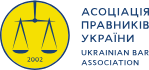 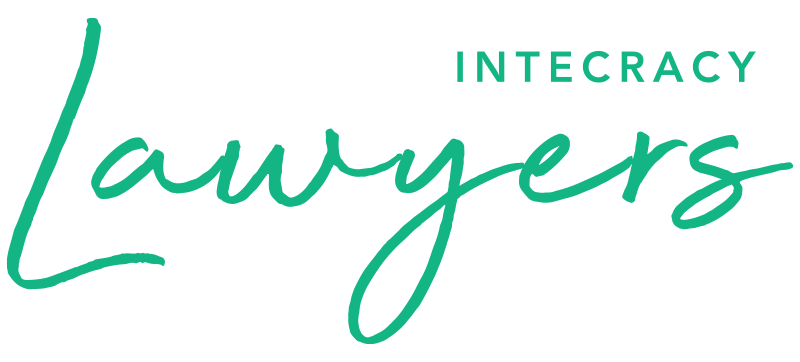 IP UKRAINE NOW 2023
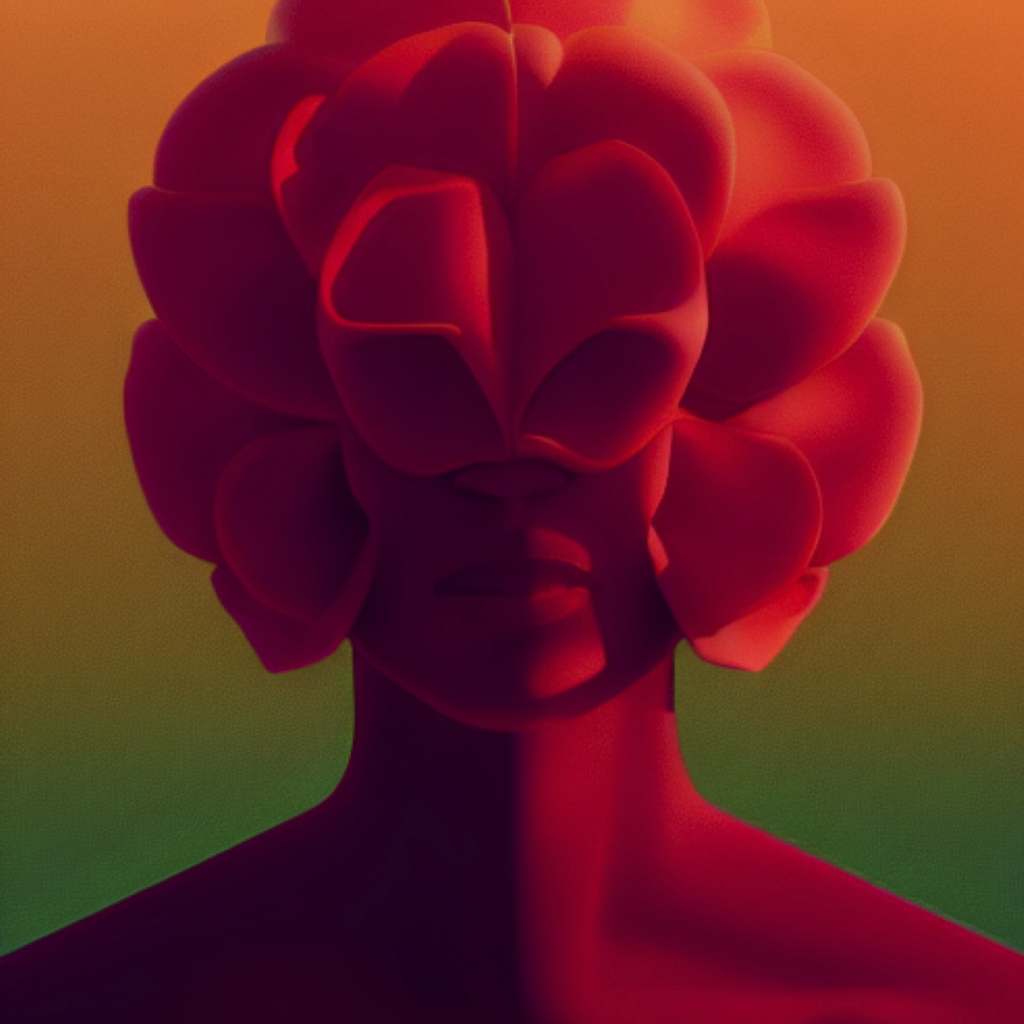 Чи може AI мати права?
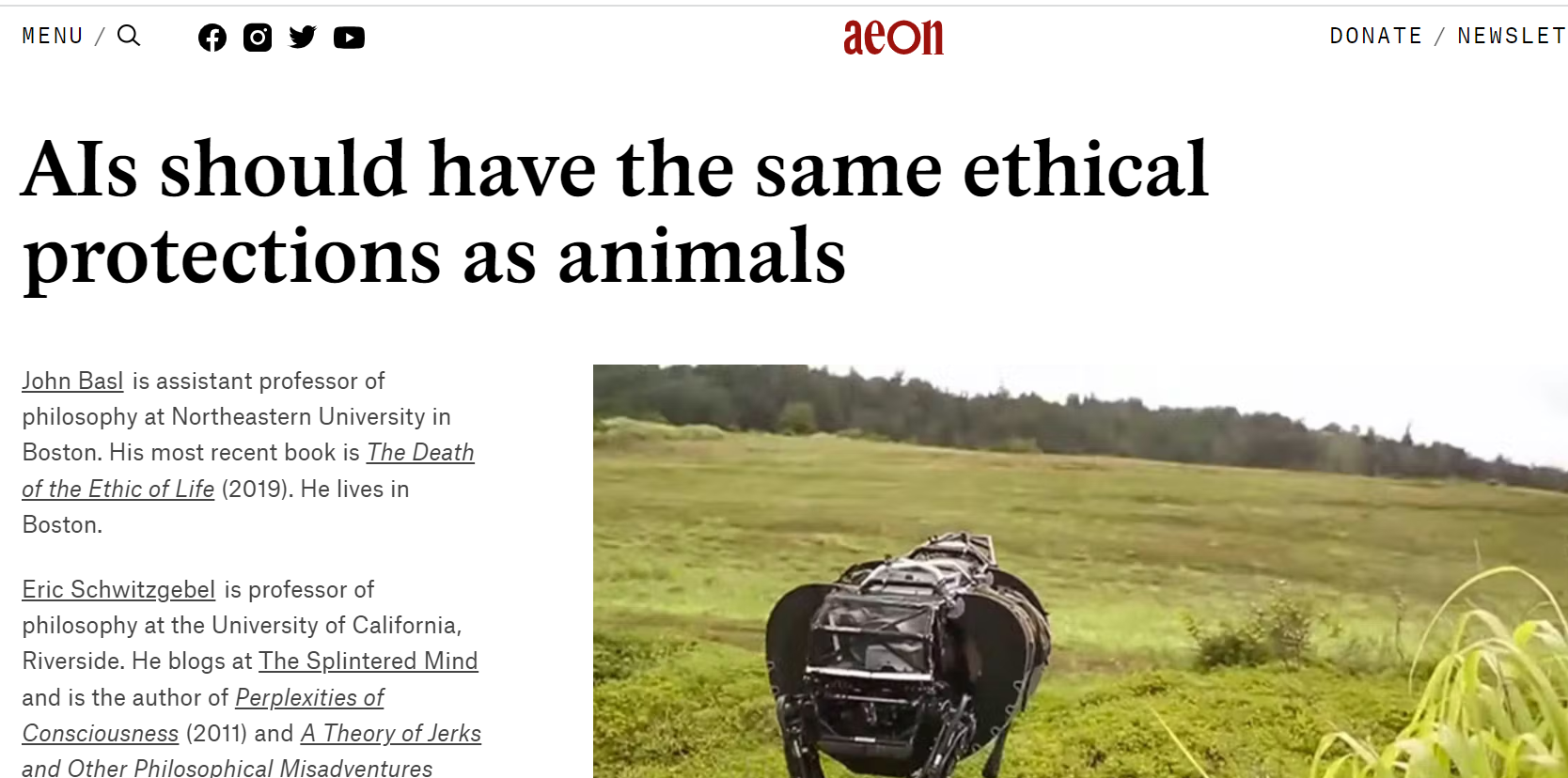 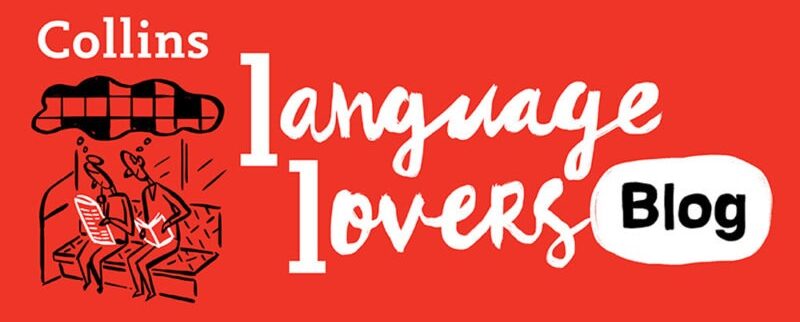 ПРАВОВЕ РЕГУЛЮВАННЯ AI
Плагіат                      Похідний твір                       AI           

Копія  vs    Творча   vs  Концепція
                 переробка       Спосіб
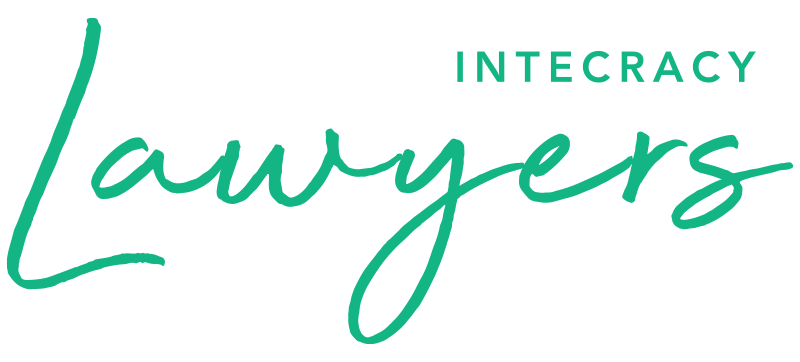 ПРАВОВЕ РЕГУЛЮВАННЯ AI
Закону України “Про авторське право та суміжні права”(стаття 33)  

Директива Європейського парламенту та ради про авторське право та суміжні права на Єдиному цифровому ринку 

DMCA, USA (Digital Millennium Copyright Act — Закон про авторське право в цифрову епоху)
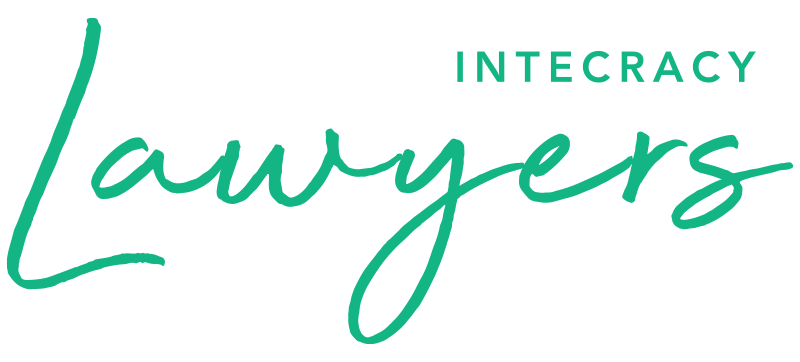 СУДОВІ КЕЙСИ
“Centrum för rättvisa проти Швеції” (заява № 35252/08) 

Capilot (Метью Баттерік проти Microsoft, GitHub та OpenAI) 

Художники проти Midjourney, DeviantArt та Stability AI
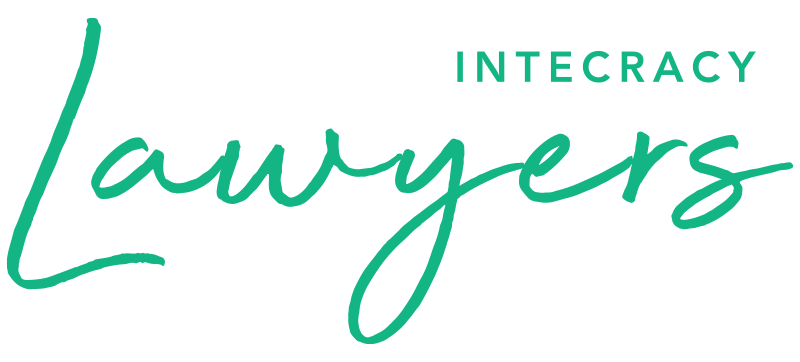 Деталі або ЩО ДАЛІ
Реєструвати чи Не реєструвати

Право на забуття чи суспільний інтерес 
до інформації

Заборона на використання AI
(ICML, Getty Images, Shutterstock, компанії з IT-outsource)
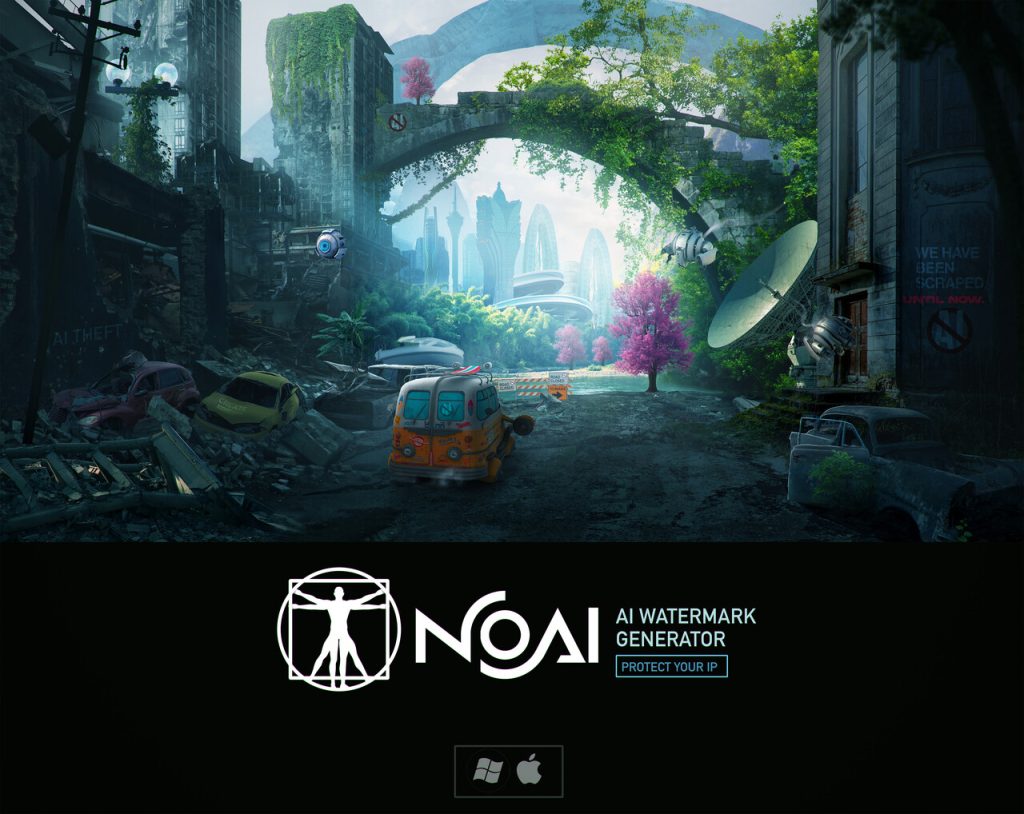 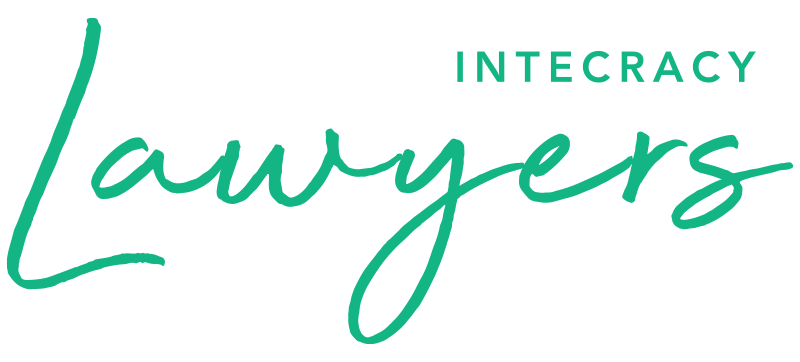 Thank you
Анна Кухар 
адвокат, керівник Intecracy Lawyers
+38 (063) 359 08 42
DO IT
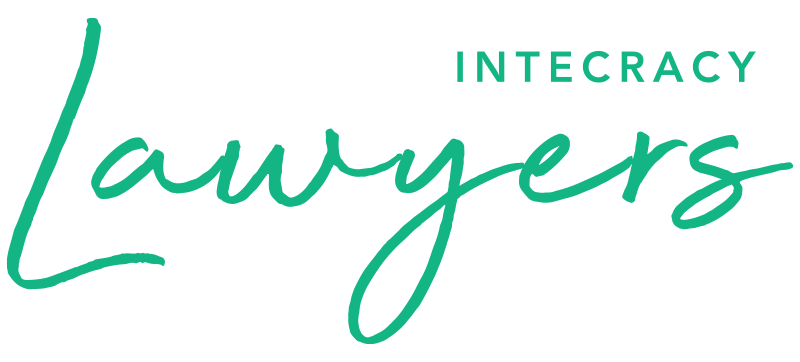 the best you can
better than yesterday
FOR and WITH the BEST